ความรู้เกี่ยวกับกองทุนเงินทดแทน
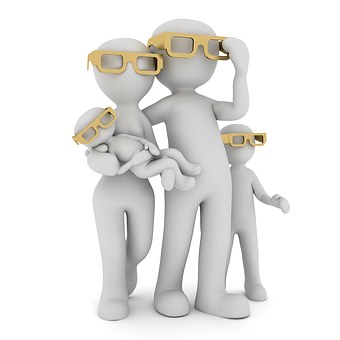 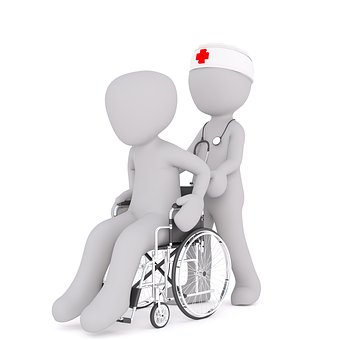 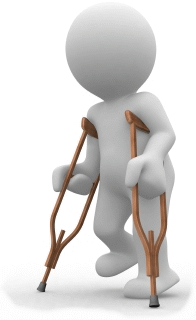 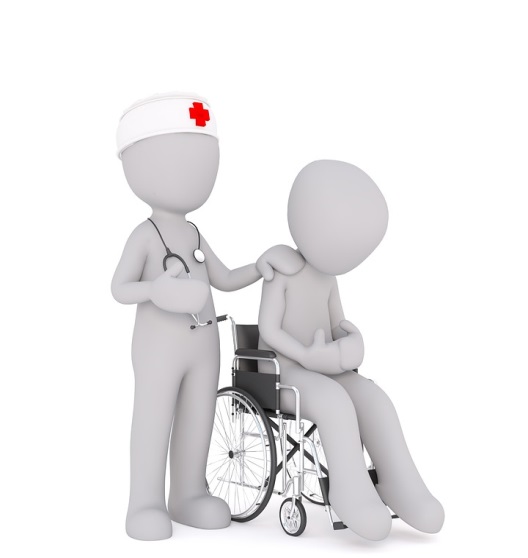 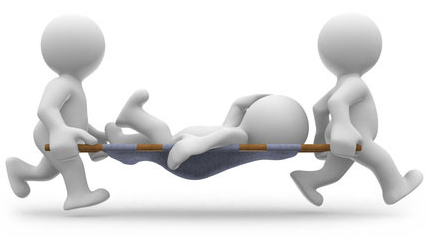 พระราชบัญญัติเงินทดแทน พ.ศ. 2537
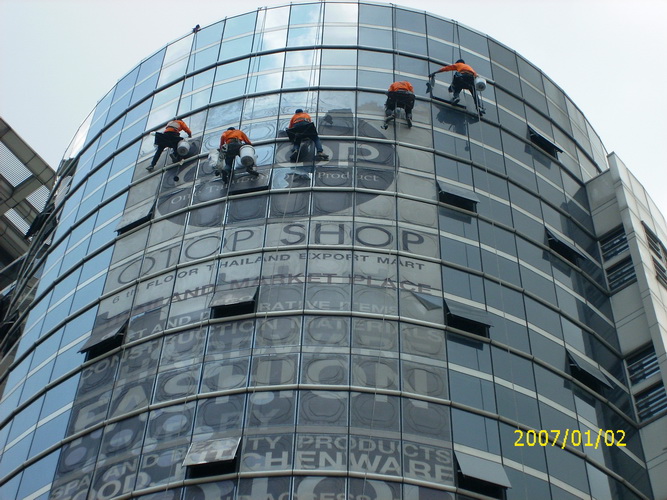 กองทุนเงินทดแทน
Workmen’ Compensation Fund
กองทุนเงินทดแทน
เพื่อให้ความคุ้มครอง  ลูกจ้าง 
  ที่ประสบอันตราย  เจ็บป่วย
  ทุพพลภาพ  ตาย   หรือสูญหาย
  อันเนื่องมาจาก  
  การทำงานให้นายจ้าง
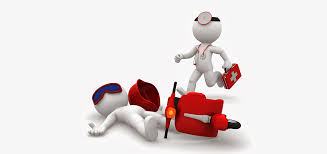 วัตถุประสงค์
ขอบเขตการใช้บังคับ
บังคับนายจ้างที่มีลูกจ้างตั้งแต่ 1 คนขึ้นไป
ยกเว้น
ส่วนราชการ  เฉพาะข้าราชการ  ลูกจ้างประจำ
รัฐวิสาหกิจ
รัฐบาลต่างประเทศ  องค์การระหว่างประเทศ                                                 ที่มิใช่การจ้างงาน ในประเทศ
นายจ้างอื่นตามที่กำหนดในกฎกระทรวง 
         4.1  นายจ้างที่เป็นบุคคลธรรมดา  ซึ่งงานที่ลูกจ้างทำนั้น                                                 
                 มิได้มีการประกอบ ธุรกิจรวมอยู่ด้วย
         4.2  นายจ้างค้าเร่   แผงลอย
เงินสมทบกองทุนเงินทดแทน
จากนายจ้าง   ฝ่ายเดียว
วิธีเรียกเก็บเงินสมทบ
นายจ้างจ่ายเงินสมทบเป็นรายปี ภายในเดือนมกราคมของทุกปี
     (อาจยื่นขอผ่อนชำระเป็นรายงวดได้ไม่เกิน 4 งวด)
เงินสมทบคำนวณจากค่าจ้างที่นายจ้างจะต้องจ่ายให้แก่ลูกจ้างทั้งปี 
   (ไม่เกินคนละ 240,000 บาท/ปี)
ภายในเดือนกุมภาพันธ์ของทุกปี นายจ้างต้องแจ้งจำนวนเงินค่าจ้างที่ได้จ่ายจริง เพื่อสำนักงานประกันสังคมคำนวณเงินสมทบที่ถูกต้อง และจ่ายคืน หรือเรียกเก็บเพิ่มจากนายจ้างแล้วแต่กรณี               (ภายใน 30 วัน นับแต่ได้รับแจ้ง)
อัตราเงินสมทบ มี 2 ประเภท
หลักการคุ้มครอง
1.   คุ้มครอง   วันแรกที่เข้าทำงาน      
     2.   คุ้มครอง การประสบอันตราย  เจ็บป่วย  ตาย   
                                             หรือสูญหาย
    



                     ทำงาน ให้นายจ้าง  หรือ
     ปฏิบัติตามคำสั่ง ให้นายจ้าง หรือ                                         
     ป้องกันรักษาประโยชน์  ให้นายจ้าง
สาเหตุเนื่องจาก
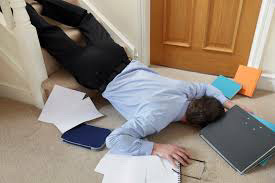 การประสบอันตราย
เนื่องจาก
ทำตามคำสั่งนายจ้าง
การเจ็บป่วย
หมายถึง    
             ลูกจ้างเจ็บป่วย  หรือตาย
เพราะ  “โรค”  ซึ่งเกิดขึ้นเนื่องจาก
                     ลักษณะของงาน   หรือ
                            สภาพของงาน
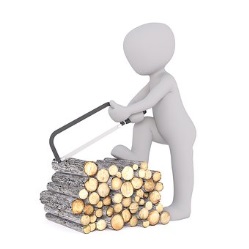 การเจ็บป่วย (ต่อ)
การเจ็บป่วย (ต่อ)
การเจ็บป่วย (ต่อ)
สูญเสียสมรรถภาพ
สูญหาย
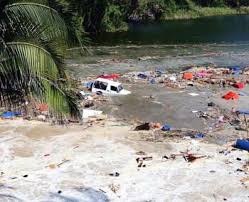 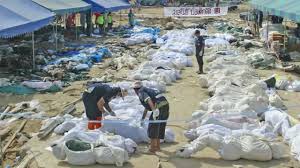 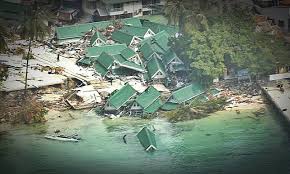 หายไป
ไม่น้อยกว่า 120 วัน
สิทธิประโยชน์ หรือ เงินทดแทน มี 4 ประเภท
2.ค่าทดแทน มี 4 กรณี
1. ค่ารักษาพยาบาล
1 หยุดงาน
2 สูญเสียอวัยวะ
3 ทุพพลภาย
4 ตาย
3.  ค่าทำศพ
4.  ค่าฟื้นฟูสมรรถภาพ
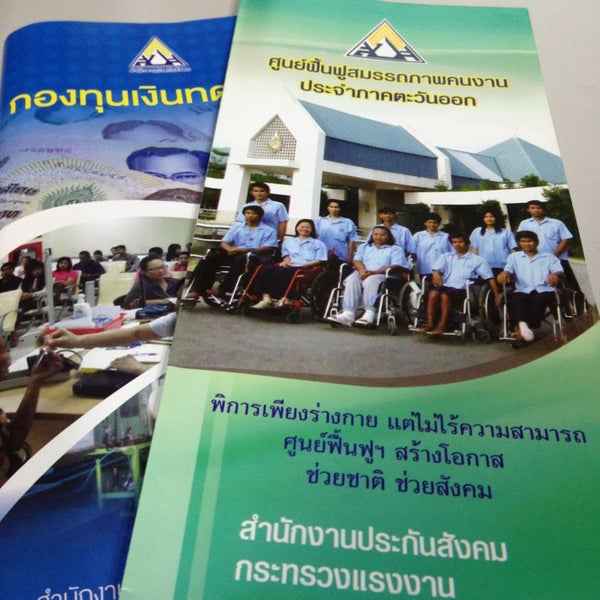 ค่ารักษาพยาบาล
จ่ายตามกฎกระทรวง
กำหนดอัตราค่ารักษาพยาบาล
                  ที่ให้นายจ้างจ่าย พ.ศ.๒๕๕๘
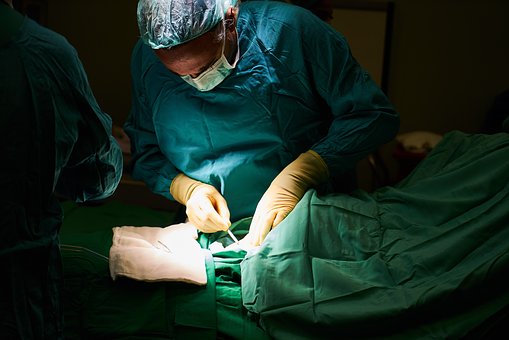 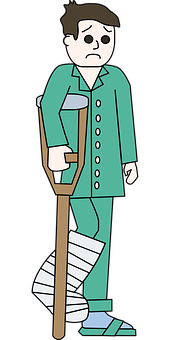 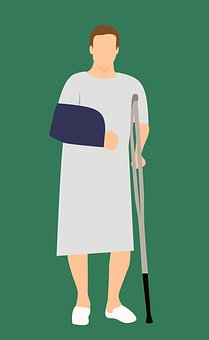 กฎกระทรวงฯ
1. ค่ารักษาจ่ายเท่าที่จ่ายจริง และจำเป็น ไม่เกิน 50,000 บาท

    กรณีเป็นคนไข้ใน  ค่าห้อง/ค่าอาหาร/ค่าบริการพยาบาล และค่าบริการทั่วไป     
    เท่าที่จ่ายจริง  ไม่เกินวันละ 1,300 บาท

    ค่ารถพยาบาลหรือค่าพาหนะ   เบิกได้ 500 บาท/ครั้ง
   (จากจุดเกิดเหตุ-รพ.แรก/รพ.แรก-รพ.ที่เหมาะสมกับการบาดเจ็บ/
    หรือต้องไปตรวจพิเศษ) 
        ข้ามเขตจังหวัดบวกเพิ่มกม.ละ 6 บาท
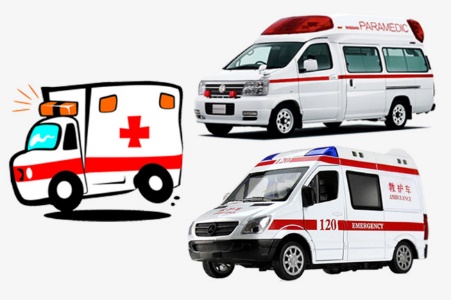 กฎกระทรวงฯ  (ต่อ)
2.  จ่ายเพิ่มได้อีก  รวมไม่เกิน 150,000 บาท               
     สำหรับการเจ็บป่วยมีลักษณะรุนแรง    ดังนี้
    (1) อวัยวะภายในหลายส่วน  + ผ่าตัด
    (2) กระดูกหลายแห่ง + ผ่าตัด
    (3) ศีรษะ + ผ่าตัด
    (4) กระดูกสันหลัง  ไขสันหลัง  รากประสาท
    (5) ต้องผ่าตัดต่ออวัยวะที่ยุ่งยาก
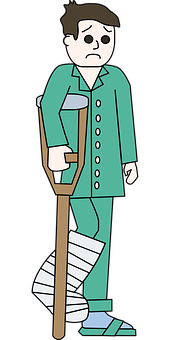 กฎกระทรวงฯ  (ต่อ)
(6) ไฟไหม้/น้ำร้อน/ความร้อน/ความเย็น/เคมี/
           รังสี/ไฟฟ้า/ระเบิด สูญเสียผิวหนังลึกถึงหนังแท้  
           ร้อยละ 25 ของร่างกาย
      (7) รุนแรงและเรื้อรัง
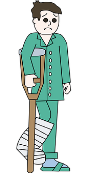 กฎกระทรวงฯ  (ต่อ)
3. จ่ายเพิ่มได้อีก  รวมไม่เกิน  300,000 บาท 
       สำหรับการเจ็บป่วยมีลักษณะ  ดังนี้
       (1) ข้อ 2 (1) ถึง (6)  สองรายการขึ้นไป
       (2) ข้อ 2 (1) ถึง (6)  ใช้เครื่องช่วยหายใจ
             หรือต้องพักรักษาตัวอยู่ในหอผู้ป่วยหนัก /วิกฤต/
             ผู้ป่วยไฟไหม้ /น้ำร้อนลวก  ตั้งแต่  20 วันขึ้นไป
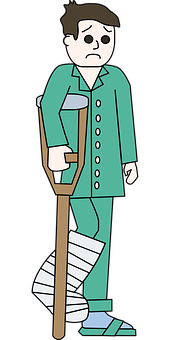 กฎกระทรวงฯ  (ต่อ)
(3) ระบบสมอง/ไขสันหลัง ต้องรักษา  30 วันติดต่อกัน
    (4) รุนแรงหรือเรื้อรัง   ตาม ข้อ 2 (7)
             (ก) เป็นผลให้อวัยวะสำคัญล้มเหลว
             (ข) กรณีอื่นนอกจาก (ก) ให้เป็นไปตามความเห็นคกพ.
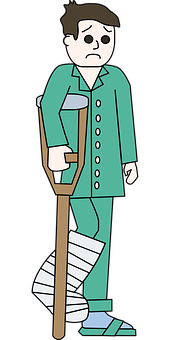 กฎกระทรวงฯ  (ต่อ)
4. เบิกได้อีก รวมไม่เกิน 500,000 บาท 
      ตามความเห็นของคณะกรรมการการแพทย์(คกพ.)
  5. เบิกได้อีก  รวมไม่เกิน 1,000,000 บาท
      ตามความเห็นของคกพ. และโดยความเห็นชอบของ คกท.
  6. เบิกได้อีก รวมไม่เกิน 2,000,000 บาท
         ต้องได้รับการรักษาที่ รพ.ของรัฐ  
         หรือ รพ.เอกชน และรักษาต่อ รพ.ของรัฐ      
    ตามความเห็นของ คกพ. และโดยความเห็นชอบของ คกท.
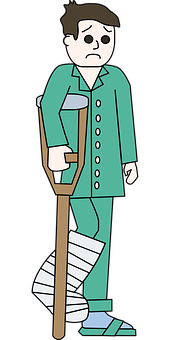 2. ค่าทดแทน มี 4 กรณี
1. กรณีหยุดงาน
2.  กรณีสูญเสียอวัยวะ
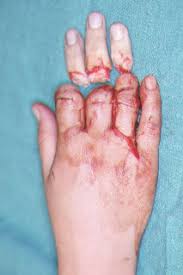 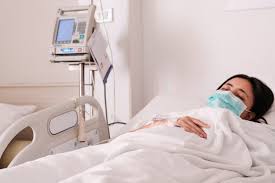 จ่าย 70 % ของค่าจ้าง      
  รายเดือน ไม่เกิน 1 ปี
จ่าย 70 % ของค่าจ้าง      
 รายเดือน ไม่เกิน 10 ปี
2. ค่าทดแทน มี 4 กรณี (ต่อ)
3.  กรณีทุพพลภาพ
4.  กรณีตาย
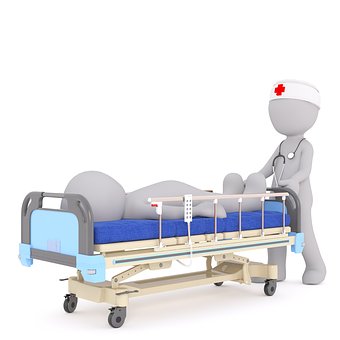 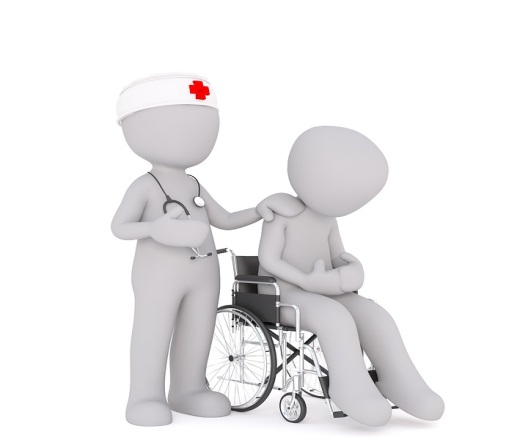 จ่าย 70 % ของค่าจ้าง      
  รายเดือน  ตลอดชีวิต
จ่าย 70 % ของค่าจ้าง      
  รายเดือน ไม่เกิน 10 ปี
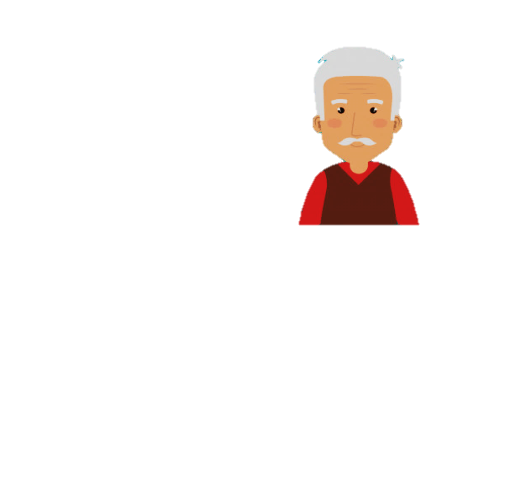 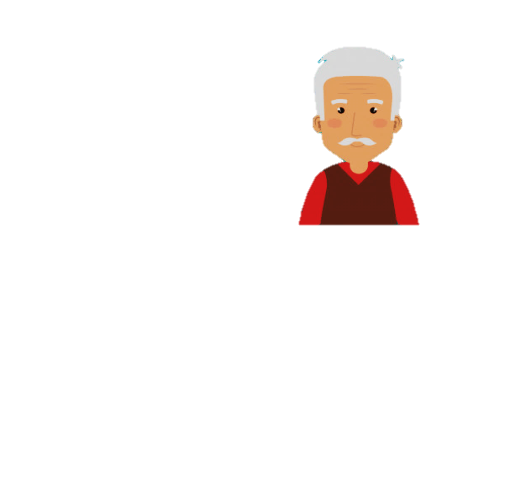 ทายาท หรือผู้มีสิทธิ   กรณีตาย
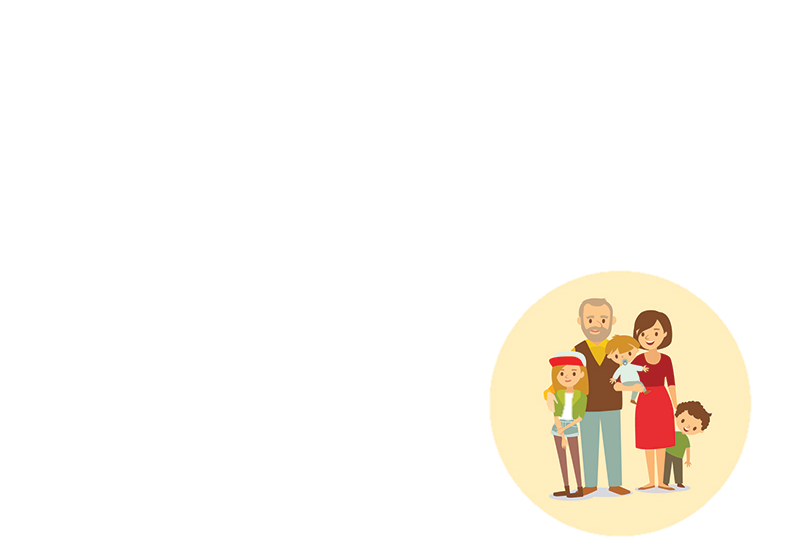 1. มารดา
  2. บิดา ชอบด้วยกฎหมาย
  3. สามี ภรรยา โดยชอบด้วยกฎหมาย
  4. บุตรอายุต่ำกว่า 18 ปี ได้รับเงินถึงศึกษาจบปริญญาตรี
  5. บุตรที่อายุ 18 ปี อยู่ระหว่างศึกษามีสิทธิรับเงินถึงศึกษาจบปริญญาตรี
  6. บุตรที่อายุตั้งแต่ 18 ปี และทุพพลภาพ หรือจิตฟั่นเฟือนไม่สมประกอบ 
     ซึ่งอยู่ในอุปการะของลูกจ้างก่อนลูกจ้างตาย 
7. บุตรของลูกจ้างซึ่งเกิดภายใน 310 วันนับตั้งแต่วันที่ลูกจ้างตาย
8. ผู้อยู่ในความอุปการะซึ่งต้องเดือดร้อน  เพราะขาดความอุปการะ
      ของลูกจ้าง   (แต่ต้องไม่มีผู้มีสิทธิข้างต้น)
ต.ย. กรณีหยุดงาน           ใบแพทย์ให้หยุดงาน  5 วัน      ลูกจ้างหยุดจริง  7 วัน   จะได้รับเงิน  5 วัน      เงินเดือน  15,000  บาท       15,000  x 70 % =  10,500      10,500  ÷ 30     =  350              350 x 5      =  1,750  บาท
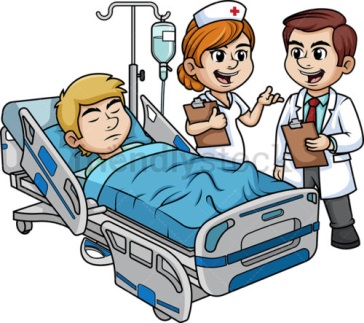 ต.ย.  กรณีสูญเสียอวัยวะ     “นิ้วหัวแม่มือซ้ายขาดโคนนิ้ว”   (22% ของร่างกาย)         ลูกจ้างเงินเดือน    25,000  บาท        จะได้รับเงินทดแทน   44  เดือน  เป็นเงิน...        20,000  x 70 %  =  14,000       14,000  x 44      =  616,000 บาท
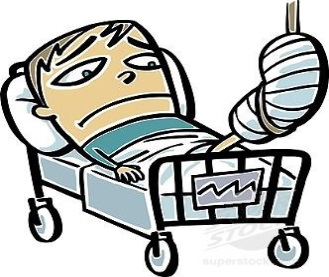 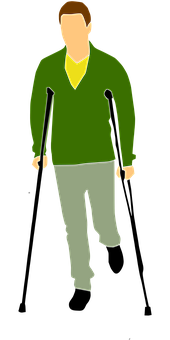 ต.ย.  กรณีทุพพลภาพ        เงินเดือน   20,000   บาท   20,000 x 70 %     = 14,000 บาท/เดือน  14,000  x 12 x 15 = 2,520,000 บาท   ได้รับเงินทดแทนอย่างน้อย                         2,520,000 บาท
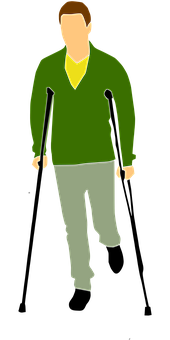 ต.ย.  กรณีตาย           ทายาทจะได้รับเงินทดแทน ...    เงินเดือน   30,000   บาท         20,000  x 70 %  =  14,000  14,000 x12 X 10  =  1,680,000 บาท
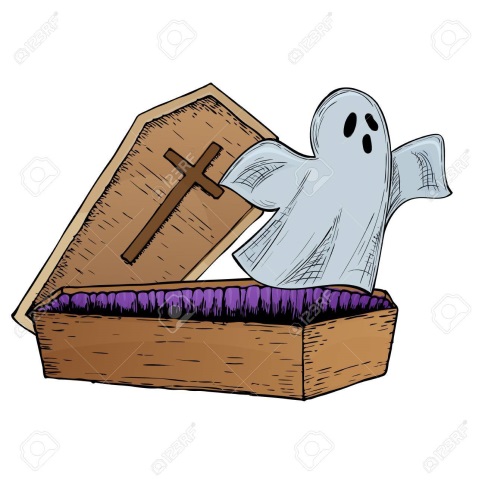 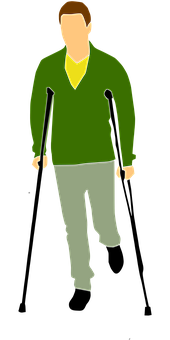 3. ค่าทำศพ
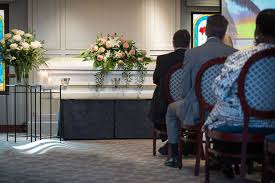 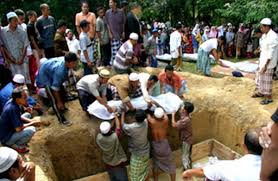 จ่ายตามกฎกระทรวง  
ปัจจุบัน 40,000 บาท
ผู้จัดการศพ
ทายาท
นายจ้าง
4. ค่าฟื้นฟูสมรรถภาพ
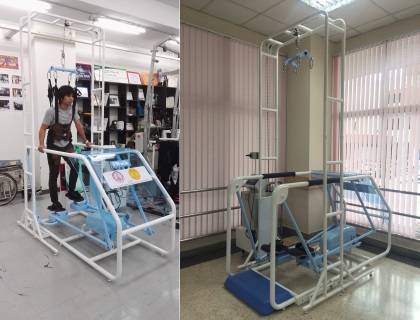 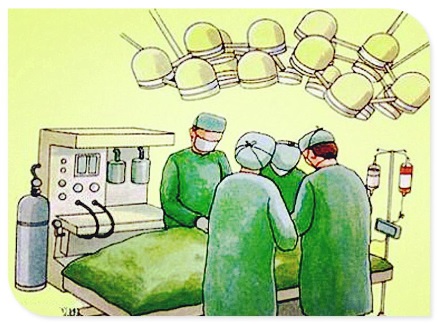 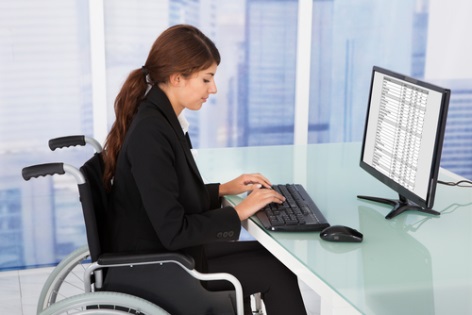 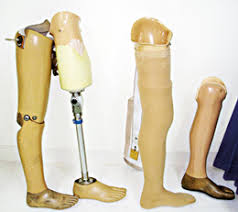 1. ด้านอาชีพ 
ไม่เกิน 
24,000  บาท
2. ด้านการแพทย์
ไม่เกิน 
24,000 บาท
3 .ค่าใช้จ่าย
ในการผ่าตัด
 ไม่เกิน 40,000 บาท
4. ค่าวัสดุอุปกรณ์ 
ไม่เกิน 
160,000 บาท
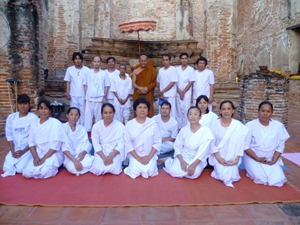 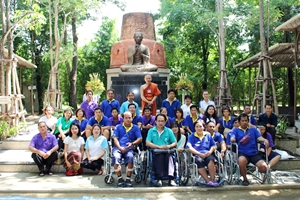 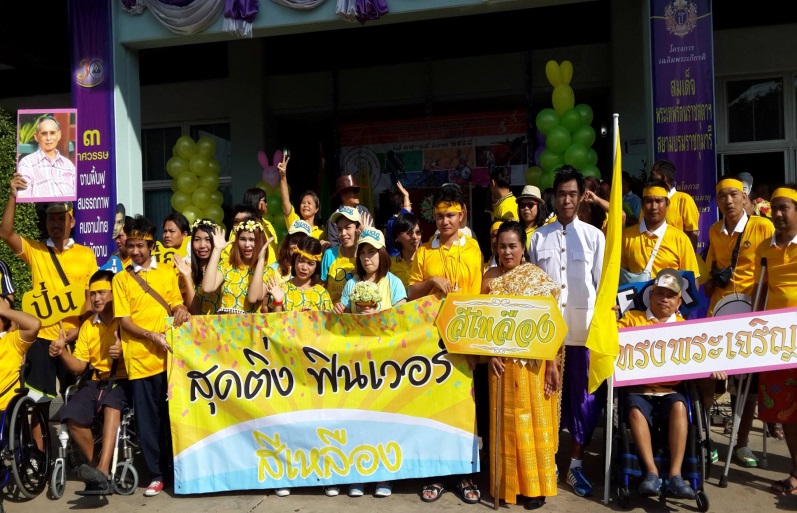 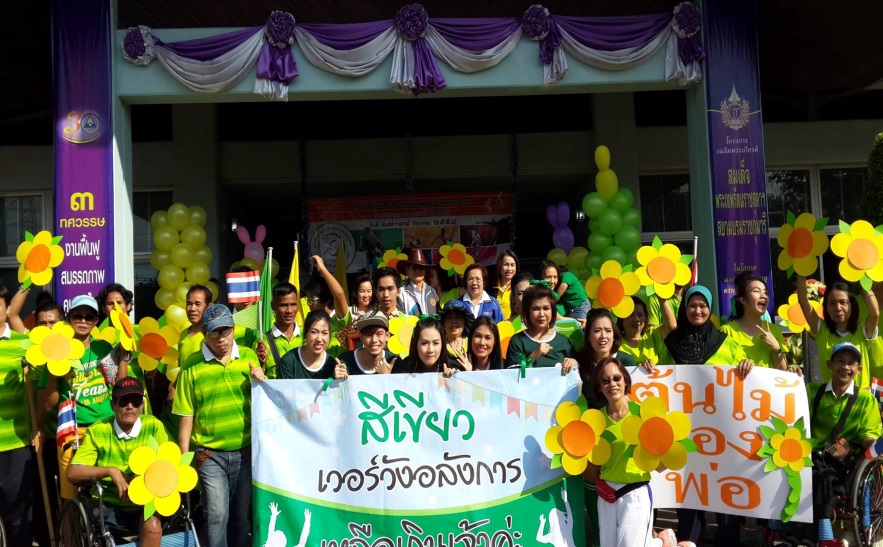 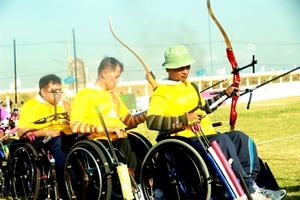 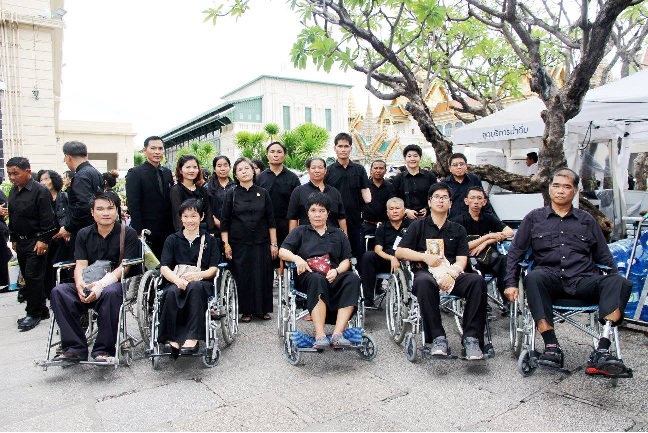 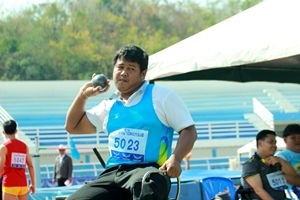 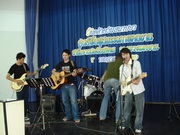 ศูนย์ฟื้นฟูสมรรถภาพคนงานภาค 1
สำนักงานประกันสังคม กระทรวงแรงงาน
97 หมู่ 3 ถนนรังสิต-ปทุมธานี ต.บางพูน  อ.เมือง จ.ปทุมธานี 12000
โทร. 02-5670847-9, 02-5670777-8 โทรสาร. 02-5670847-9 ต่อ 100
มูลนิธิคุณากร
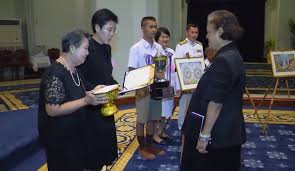 ให้การสนับสนุนด้านต่าง ๆ   ดังนี้
 1. ค่ารักษา
 2. ทุนประกอบอาชีพ
 3. เงินสงเคราะห์รายเดือน
 4. ค่าอวัยวะเทียม 
 5. ส่งเสริมกิจกรรมในการฟื้นฟูฯ
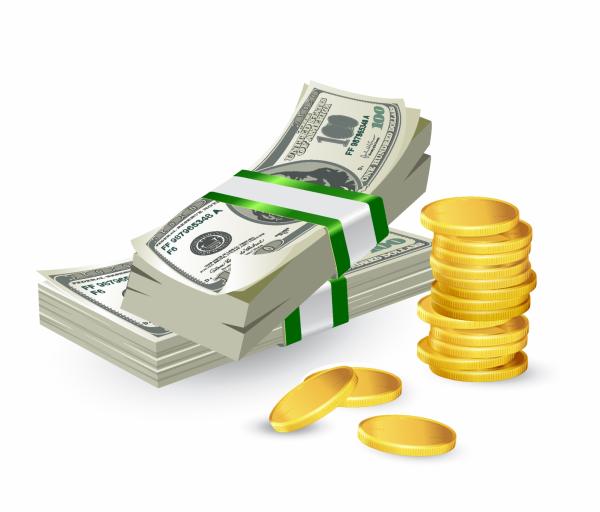 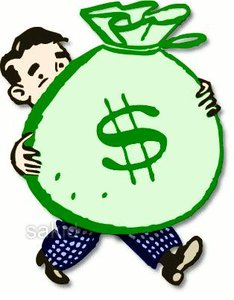 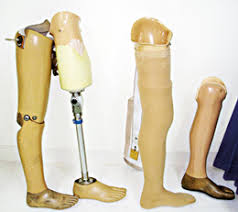 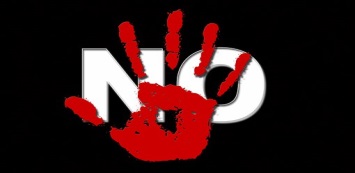 ข้อยกเว้น  ที่ไม่จ่ายค่าทดแทน
1. ลูกจ้างเสพของมึนเมา  
         หรือเสพสิ่งเสพติด 
   2. ลูกจ้างจงใจ  หรือยอมให้ผู้อื่น
         ทำให้ตนเองประสบอันตราย
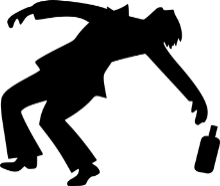 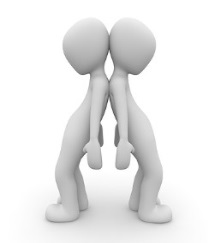 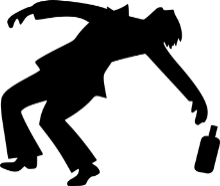 การอุทธรณ์
นายจ้าง  ลูกจ้าง  หรือผู้มีสิทธิ  ไม่พอใจคำสั่งประโยชน์ทดแทน   ยื่นอุทธรณ์ภายใน 30 วันนับแต่วันที่ได้รับแจ้ง

           หากไม่พอใจผลการอุทธรณ์  ยื่นฟ้องศาลแรงงาน  ภายใน 30 วันนับแต่วันที่ได้รับแจ้ง
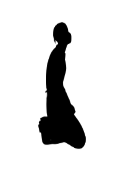 โครงการศูนย์โรคจากการทำงาน
1. ตรวจสุขภาพ  แรกเข้า  ระหว่าง  และหลังออกจากงาน
   2. ตรวจวินิจฉัย  รักษา  ฟื้นฟู


   ติดต่อที่รพ.ที่เข้าโครงการฯ มีทั่วประเทศ
   กรุงเทพ- รามาฯ  นพรัตนฯ
   นนทบุรี - พระนั่งเกล้าฯ
ให้บริการ
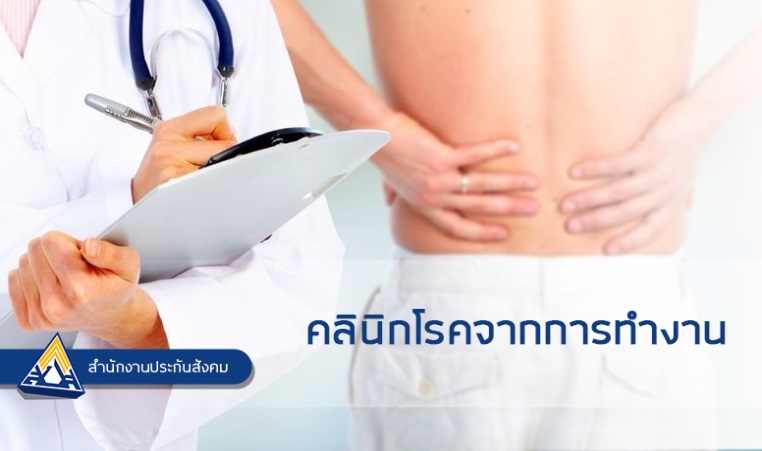 วิธีเข้ารักษา
ไม่เสียค่าใช้จ่าย
เมื่อลูกจ้างประสบอันตรายฯ   ต้องทำอย่างไร
1. ดูสาเหตุ   ถ้าเนื่องจากการทำงาน
2. ให้แจ้งนายจ้างทันที
3. นายจ้างต้องส่งตัวลูกจ้างเข้ารับการรักษาทันที
    มี  2  วิธี  ดังนี้
       1. สำรองจ่ายค่ารักษา
       2. โรงพยาบาลในความตกลงกับกองทุนเงินทดแทน   
           โดยนายจ้างส่งแบบส่งตัว (แบบ กท.44)  ให้ รพ.
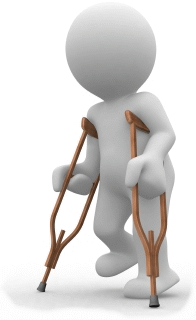 เมื่อลูกจ้างประสบอันตรายฯ ต้องทำอย่างไร (ต่อ)
4. นายจ้างแจ้งการประสบอันตราย (แบบ กท.16)   
     ภายใน 15 วัน  พร้อมเอกสาร  
 5. ลูกจ้าง  ผู้มีสิทธิ แจ้งการประสบอันตราย 
  (แบบ กท.16) ภายใน  180 วัน พร้อมเอกสาร   
    หากเป็นโรคที่มีการเจ็บป่วยเกิดขึ้นภายหลังการสิ้นสภาพ การเป็นลูกจ้าง ให้ยื่นแบบ กท.16   ได้ภายใน 2  ปีนับแต่วันที่ทราบ การเจ็บป่วย
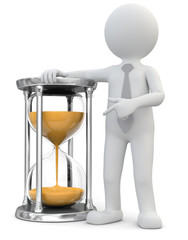 เอกสารประกอบ  มีดังนี้
1. แบบแจ้งการประสบอันตรายฯ (กท.16) 
   2. ใบรับรองแพทย์ ต้นฉบับ
   3. ใบลงเวลามาปฏิบัติงานในวันประสบอันตราย
   4. ใบเสร็จรับเงิน ต้นฉบับ  (ถ้ามี)
   5. สำเนา แบบ กท. 44  (ถ้ามี)
   6. ถ้า อุบัติเหตุจราจร แนบบันทึกประจำวันตำรวจ 
   7. ประสบอันตรายนอกสถานที่ทำงาน แนบหนังสือมอบหมายให้ไปทำงาน
       หรือเอกสารที่เกี่ยวข้อง  เช่น  ใบส่งสินค้า  แผนที่จุดเกิดเหตุ ทะเบียนรถ
   8. กรณีตาย  เอกสารเกี่ยวกับทายาท เอกสารจัดการศพ ใบมรณะบัตร ฯลฯ
   9. กรณีสูญเสียอวัยวะสิ้นสุดการรักษาให้ติดต่อเจ้าหน้าที่เพื่อประเมินความสูญเสีย
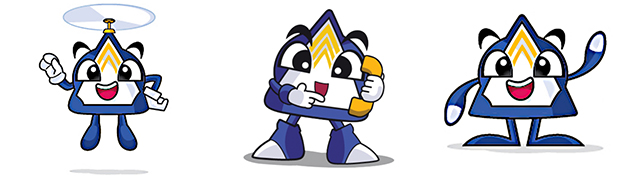 การประสบอันตรายหรือเจ็บป่วยอย่างอื่นซึ่งรุนแรงหรือเรื้อรัง
1. รุนแรง หมายถึง
      1) ผ่าตัดมากกว่าหนึ่งตำแหน่ง  หรือมากกว่าหนึ่งครั้ง
      2) รักษาตัวหอผู้ป่วยหนักใช้เครื่องช่วยหายใจไม่น้อยกว่า 5 วัน
      3) รักษาตัวหอผู้ป่วยหนักไม่ใช้เครื่องช่วยหายใจไม่น้อยกว่า 10 วัน
      4) ผ่าตัดเกิดภาวะแทรกซ้อน ต้องผ่าตัดหรือรักษาทางยาต่อเนื่องไม่น้อยกว่า 20 วัน
      5) เจ็บป่วยส่วนหลังของดวงตา ต้องผ่าตัด
      6) บาดแผลระดับ 3 จากไฟไหม้ น้ำร้อนลวก ความร้อน  ความเย็น สารเคมี รังสีไฟฟ้า หรือระเบิด ซึ่งเกิดต่ออวัยวะที่ใบหน้า/มือหรือเท้าต้องทำศัลยกรรม /ฝีเย็บหรืออวัยวะเพศ /บาดแผลที่ต้องดมยาสลบเพื่อทำแผลมากกว่า 3 ครั้ง /บาดแผลเกิน 10 % ของพื้นที่ผิวร่างกาย
      7) เจ็บป่วยที่มีวิธีการรักษายุ่งยากสลับซับซ้อน ตามความเห็นคกพ.
การประสบอันตรายหรือเจ็บป่วยอย่างอื่นซึ่งรุนแรงหรือเรื้อรัง
1. เรื้อรัง หมายถึง
      1) ใช้เวลารักษาตัวมากกว่า 180 วัน
      2) มีข้อบ่งชี้ให้นอนรักษาในรพ. มากกว่า 30 วัน
      3) ระยะเวลารักษานอกเหนือจากข้อ 1 และ ข้อ 2 ให้เป็นความเห็นคกพ.
ติดต่อสอบถาม
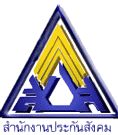 1506
สายด่วน ประกันสังคม
www. sso.go.th
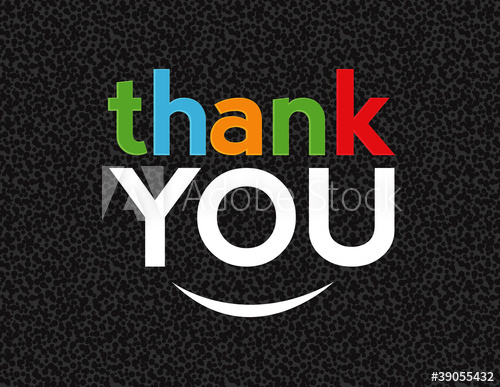